Managing the classroom:Designing Environments
FALL 2012
FRAMEWORK FOR EFFECTIVE PRACTICE SUPPORTING SCHOOL READINESS FOR ALL CHILDREN
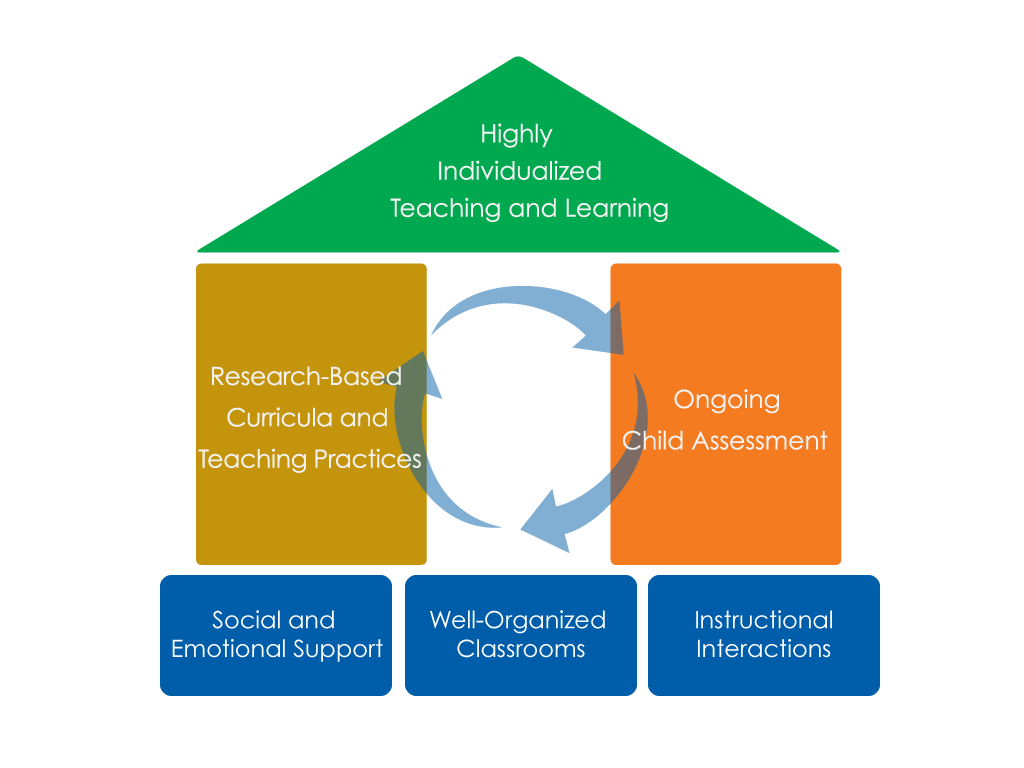 FOCUS ON
FOUNDATION
The focus
CLASSROOM ENVIRONMENTS THAT PROMOTE CHILDREN’S DEVELOPMENT AND LEARNING
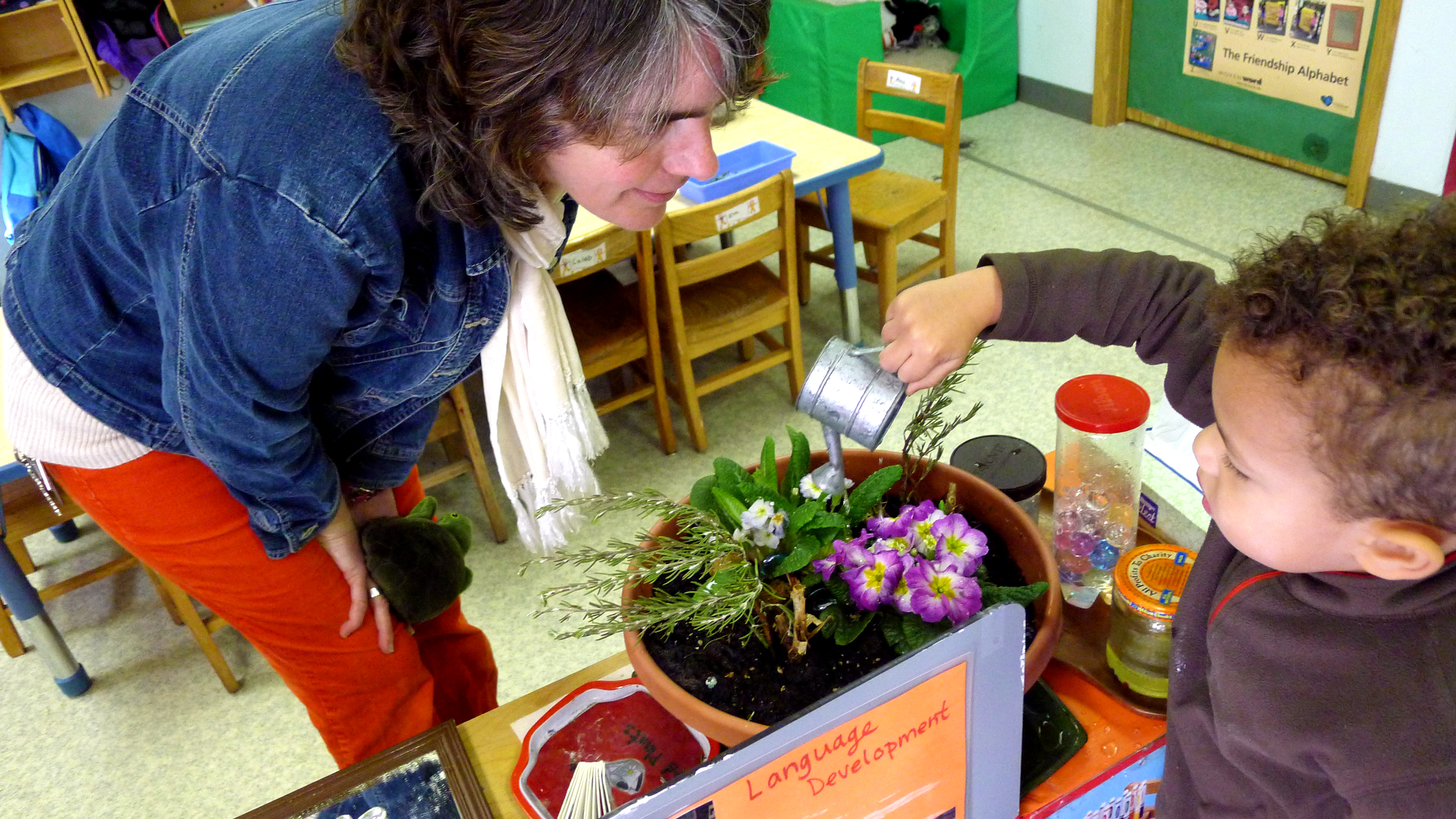 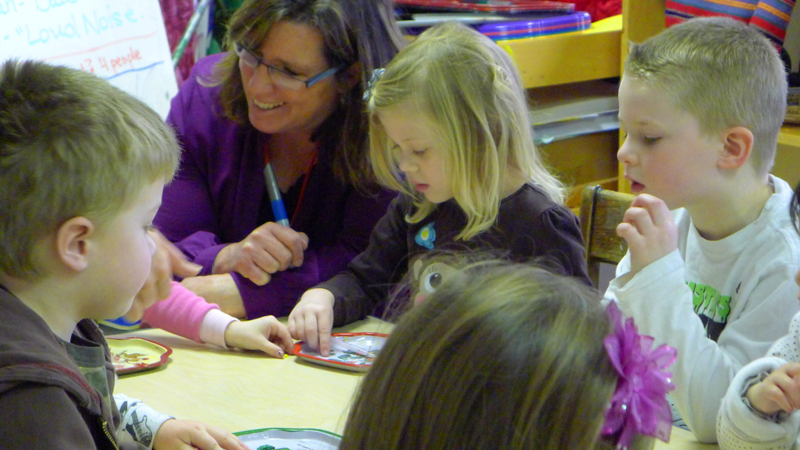 objectives
Describe the effects and identify components of effective environments.
Discuss approaches to designing the physical space, the contents, and grouping arrangements in a well-organized classroom.
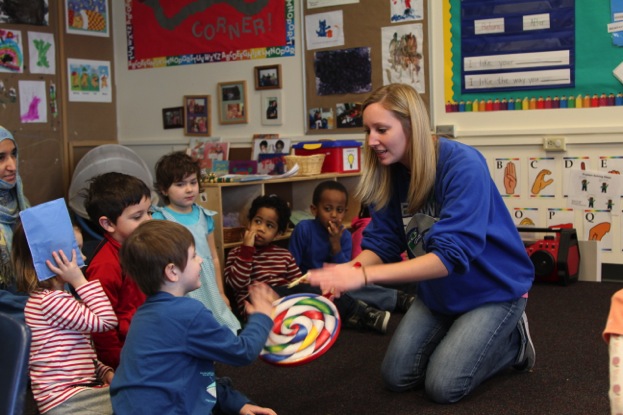 Effective environments
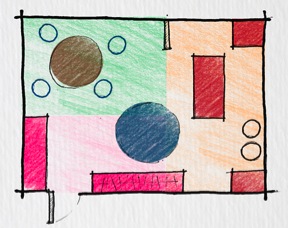 Well-Designed Physical Space
Support Children’s Engagement
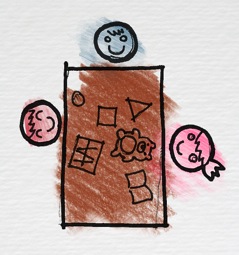 Relevant Contents
Intentional Groupings
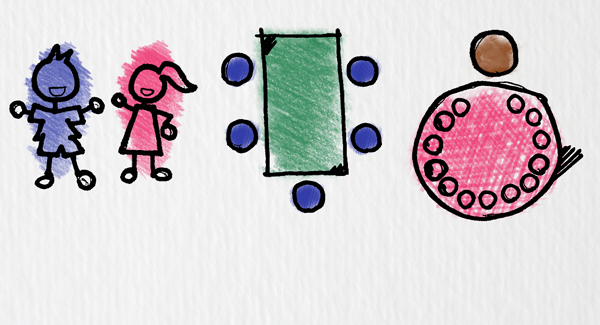 Design the physical spaces
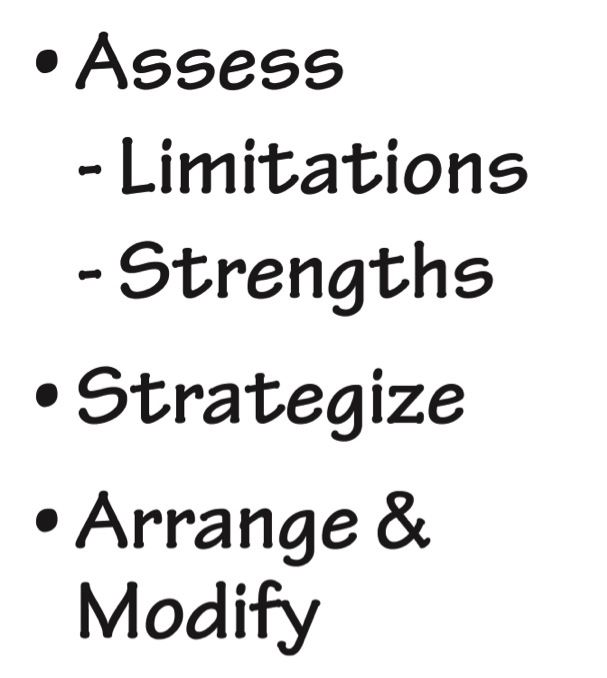 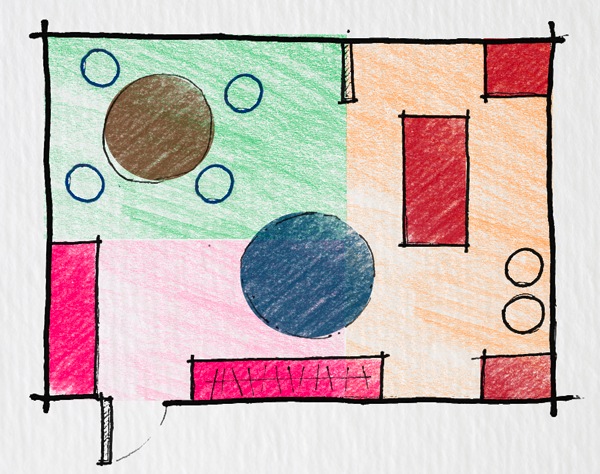 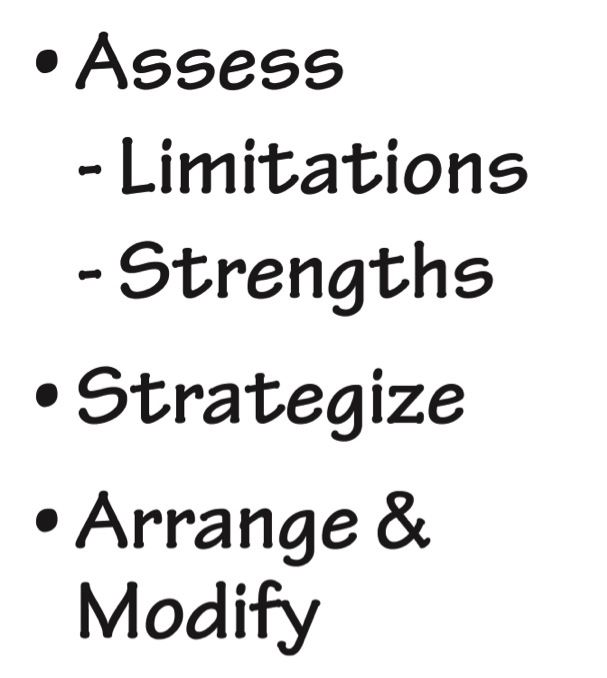 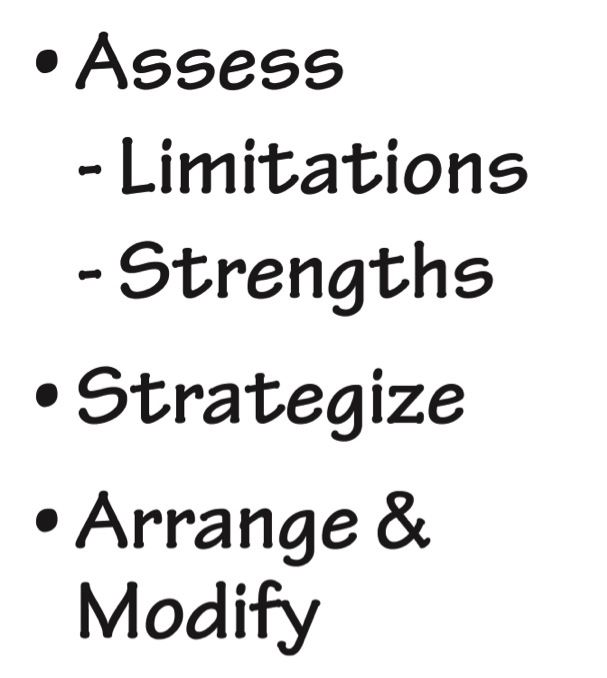 THE Child’s perspective
Welcoming?
Adequate Space?
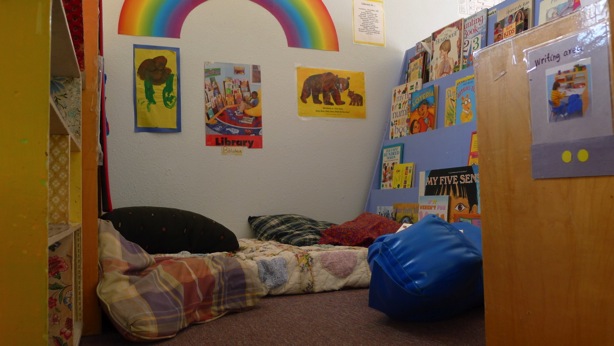 Designing early childhood classroom
The rooms in this video are used everyday with children. 
As you watch the video, reflect on both the strengths and limitations you see.
Design the classroom contents
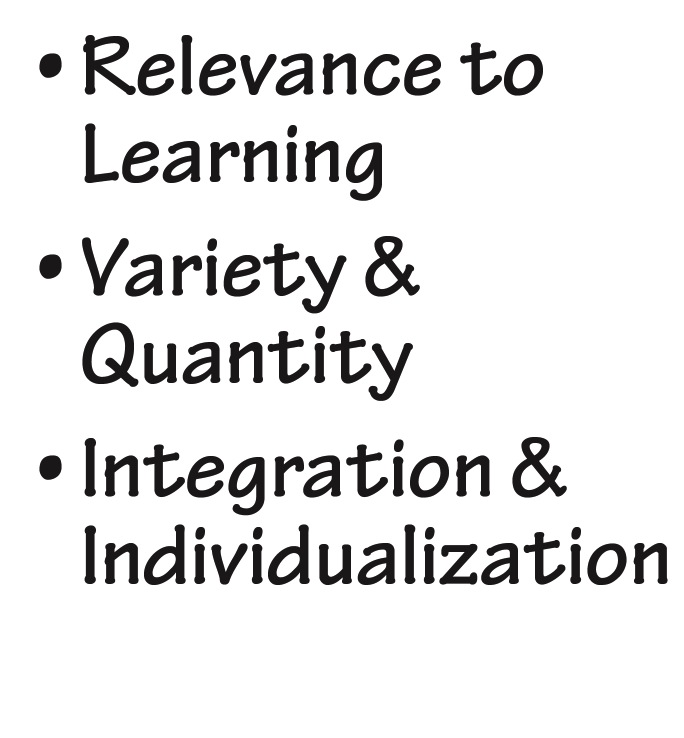 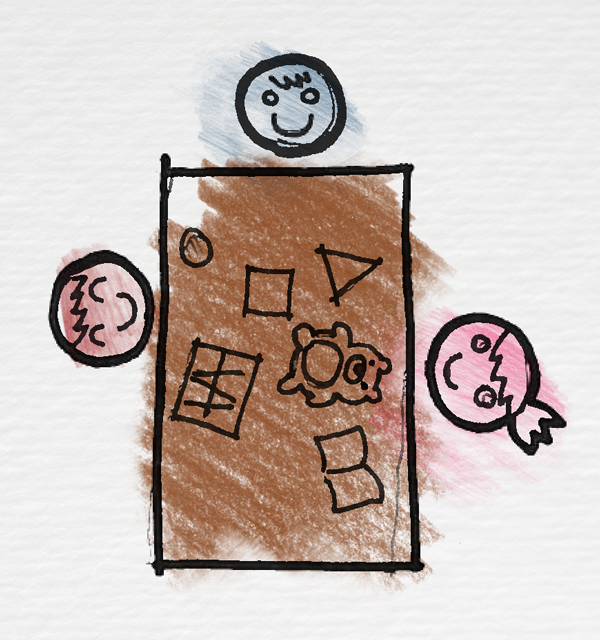 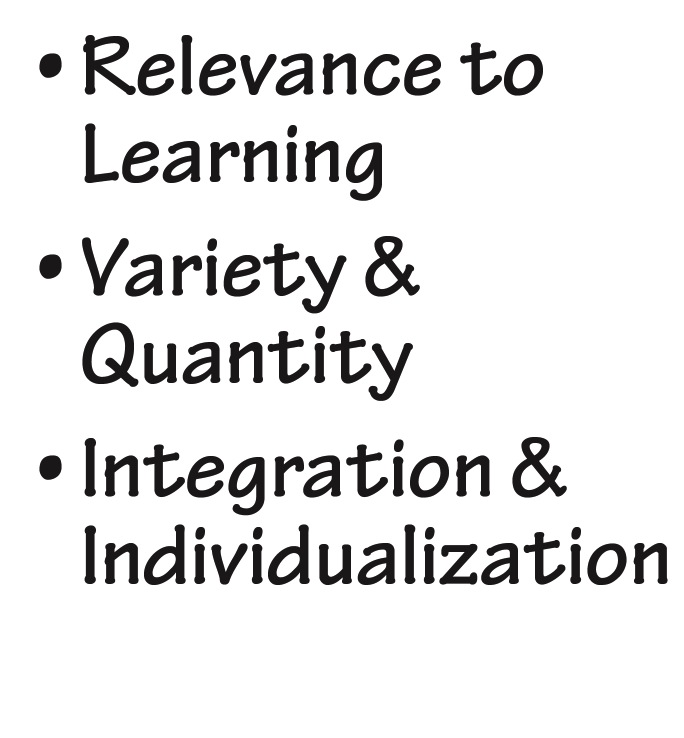 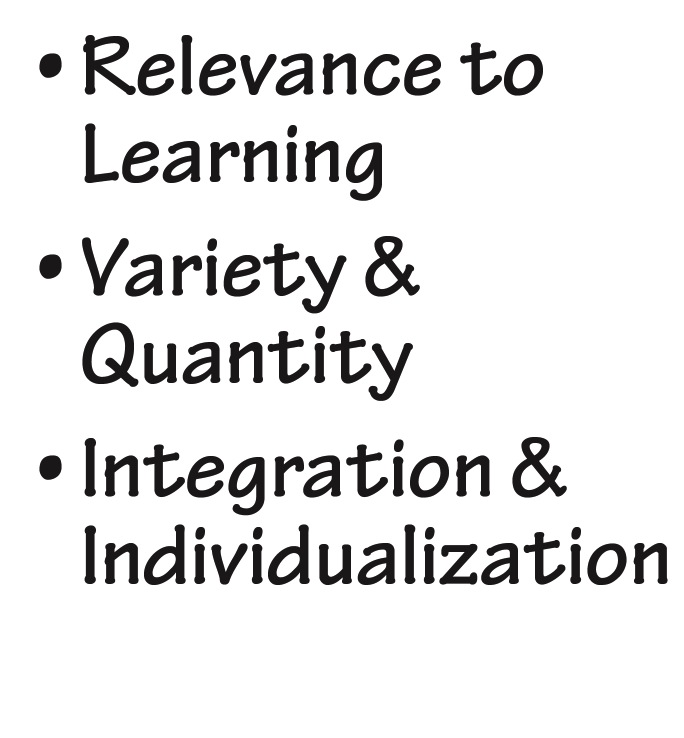 Guide learning
Visual Displays
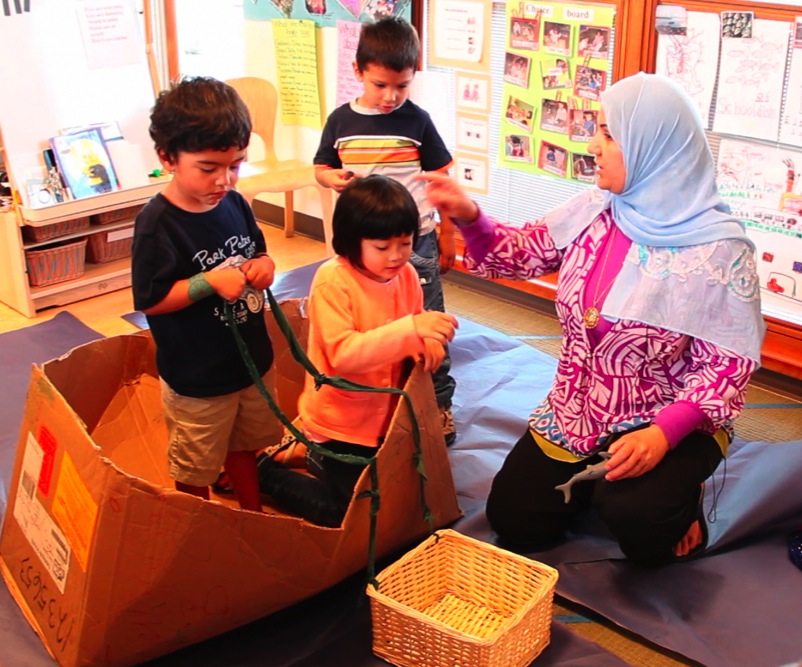 Books & Music
Activities
Toys
Props
Materials
How is the learning being guided?
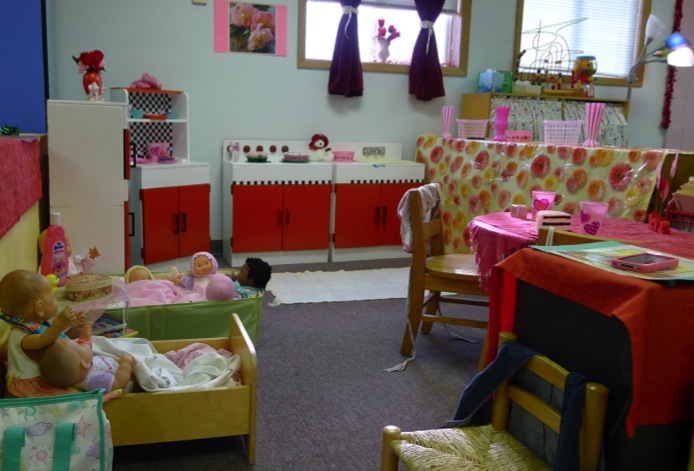 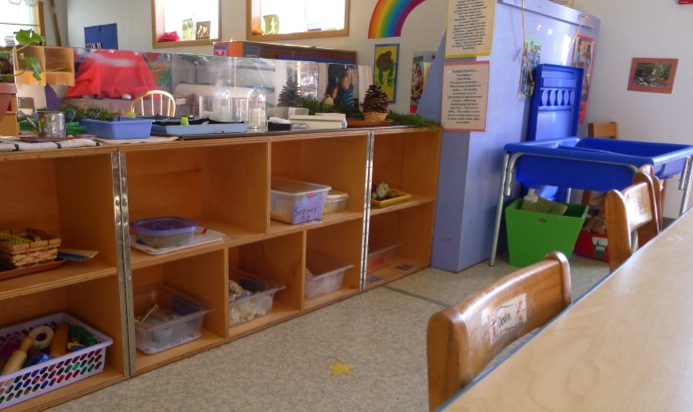 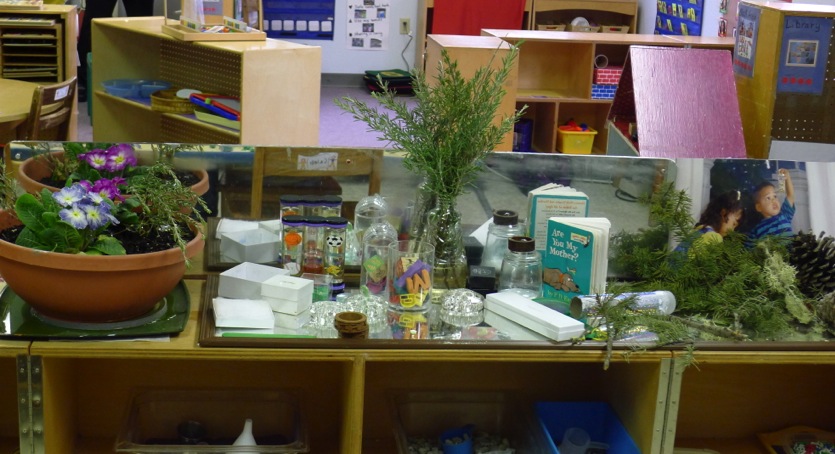 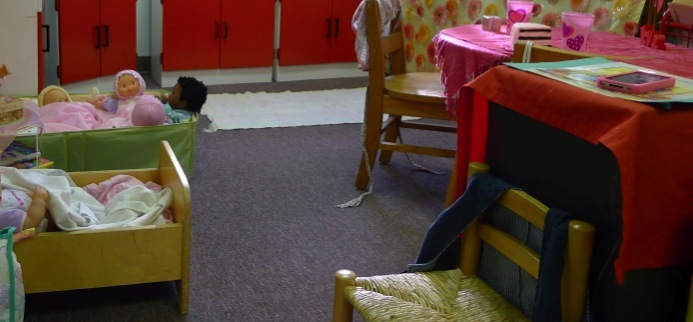 Design the groupings
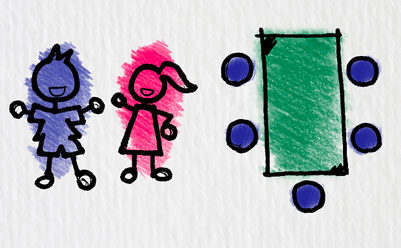 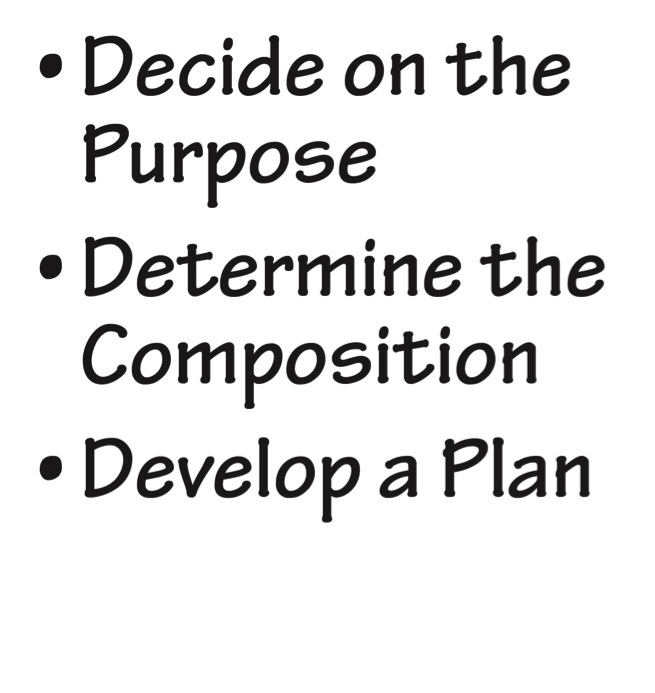 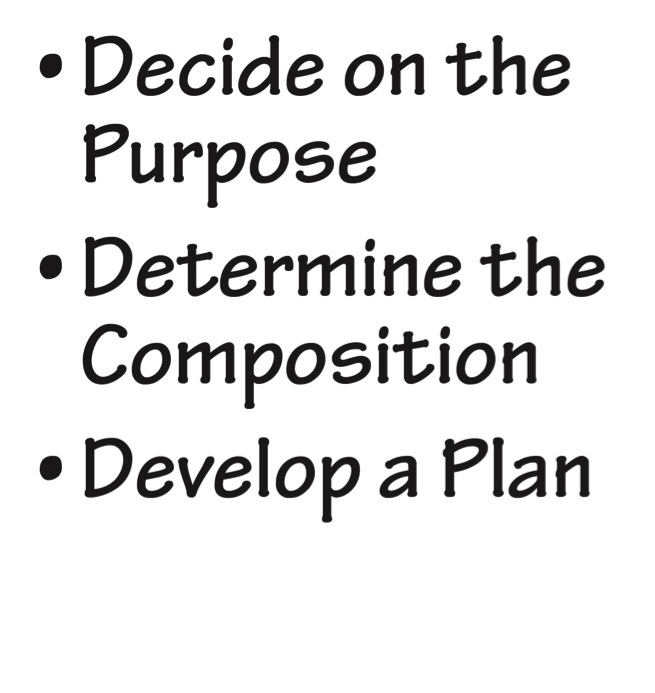 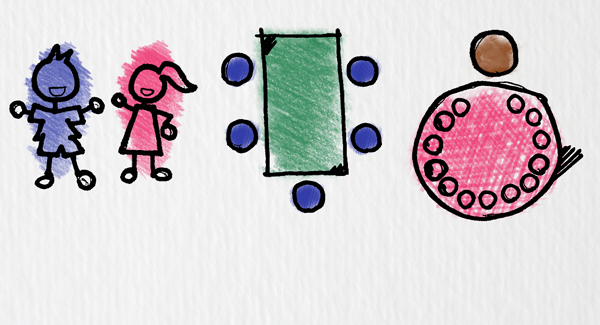 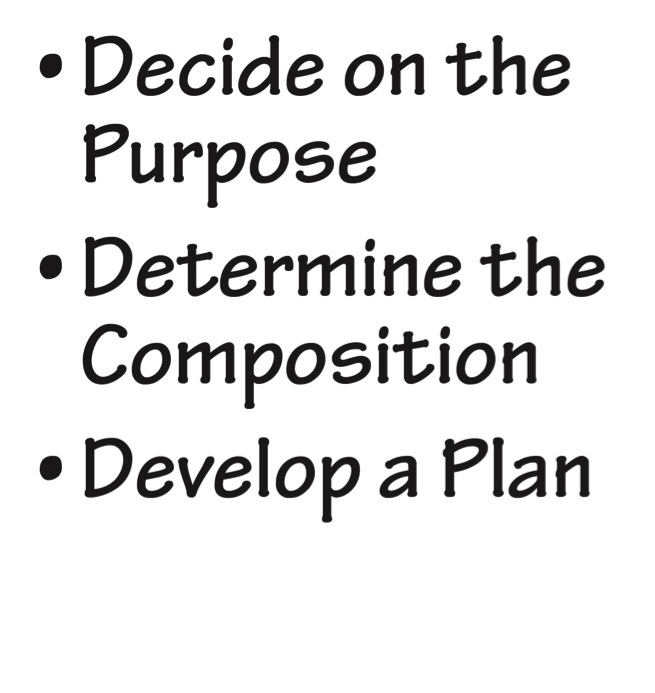 Maximize learning
Large groups: Build community, do routine activities, and introduce concepts.
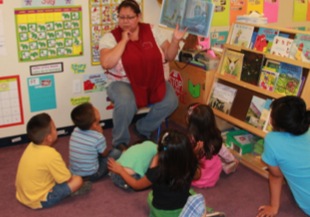 Small groups: ↑opportunities for interactions and scaffolding.
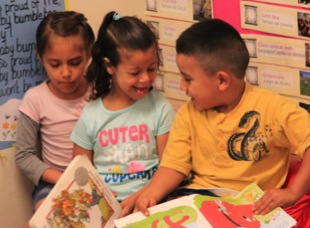 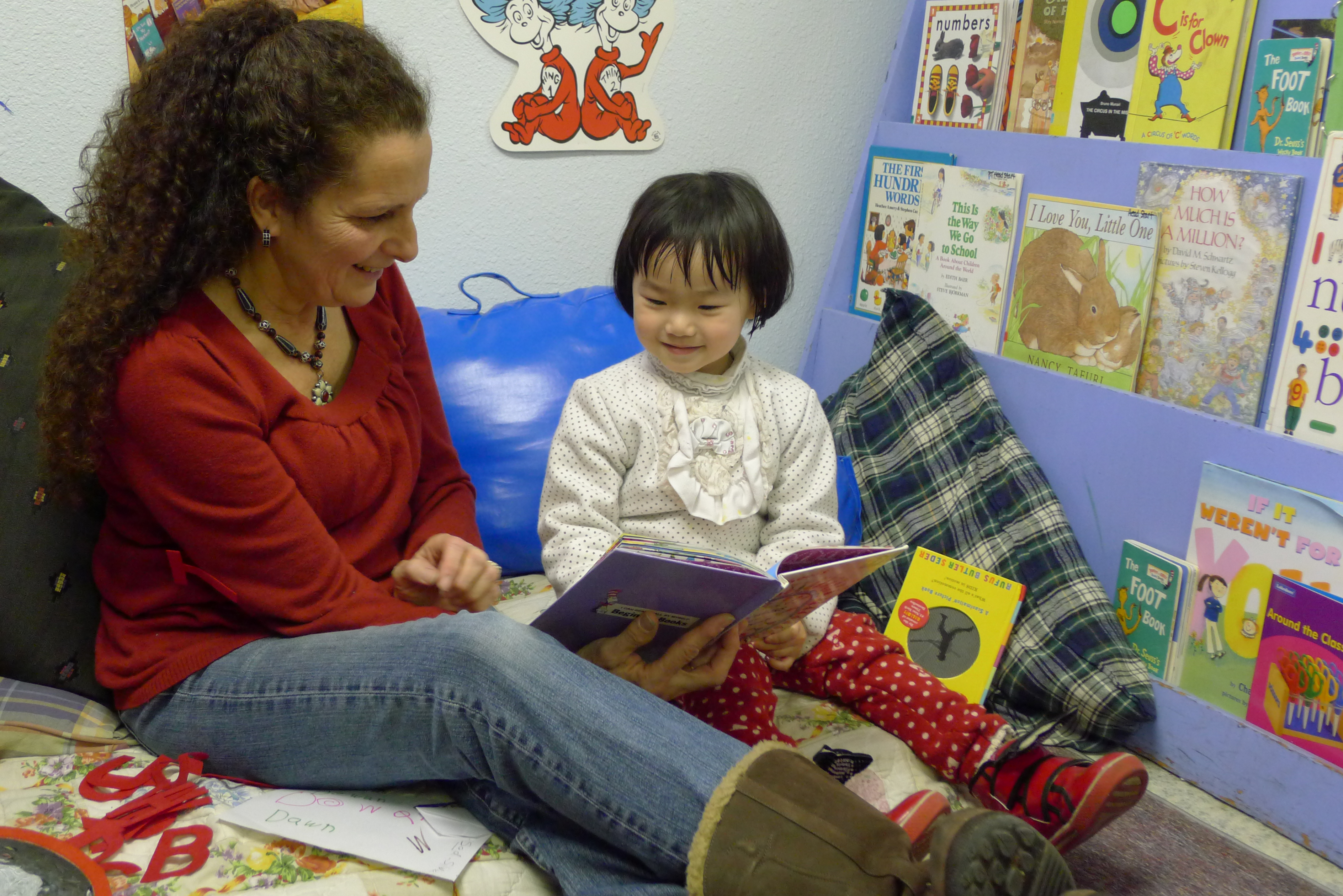 One-on-one: Provide individually focused instruction.
Other considerations
Rotating Children & Toys
Tailor Instruction in Small Groups
Cooperative Toys & Activities
Simple & Quick
review
What did you learn today about early childhood environments?
Reflect on the actions you will take in the coming weeks to increase the effectiveness of your classroom environment.
FALL 2012